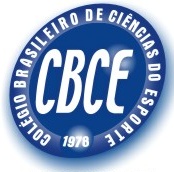 COLÉGIO BRASILEIRO DE CIÊNCIAS DO ESPORTEAssociado à SBPC
CBCE EM NÚMEROS
CBCE EM NÚMEROS
ANO DE 2001
ANO DE 2002
ANO DE 2003
ANO DE 2004
ANO DE 2005
ANO DE 2006
ANO DE 2007
ANO DE 2008
EVOLUÇÃO  2001/2008
CRÉDITOS
TABELA 1.1 – NÚMERO E DISTRIBUIÇÃO PERCENTUAL DOS ASSOCIADOS POR ESTADO – 2001
GRÁFICO 1.1 – NÚMERO DOS ASSOCIADOS POR ESTADO - 2001
GRÁFICO 1.2 –DISTRIBUIÇÃO PERCENTUAL DOS ASSOCIADOS POR ESTADO - 2001
TABELA 1.2 – NÚMERO E DISTRIBUIÇÃO PERCENTUAL DOS ASSOCIADOS POR REGIÃO - 2001
GRÁFICO 1.3 – NÚMERO DOS ASSOCIADOS POR REGIÃO – 2001
GRÁFICO 1.4 – DISTRIBUIÇÃO PERCENTUAL DOS ASSOCIADOS POR REGIÃO – 2001
TABELA 1.3 – NÚMERO E DISTRIBUIÇÃO PERCENTUAL DOS ASSOCIADOS POR GÊNERO – 2001
GRÁFICO 1.5 – NÚMERO DOS ASSOCIADOS POR GÊNERO – 2001
TABELA 1.4 – NÚMERO E DISTRIBUIÇÃO PERCENTUAL DOS ASSOCIADOS POR CATEGORIA – 2001
GRÁFICO 1.6 – NÚMERO DOS ASSOCIADOS POR CATEGORIA – 2001
TABELA 1.5 – NÚMERO E DISTRIBUIÇÃO PERCENTUAL DOS ASSOCIADOS EFETIVOS POR TITULAÇÃO – 2001
GRÁFICO 1.7 – NÚMERO DOS ASSOCIADOS EFETIVOS POR TITULAÇÃO - 2001
GRÁFICO 1.8 – DISTRIBUIÇÃO PERCENTUAL DOS ASSOCIADOS EFETIVOS POR TITULAÇÃO – 2001
TABELA 1.6 – NÚMERO E DISTRIBUIÇÃO PERCENTUAL DOS ASSOCIADOS EFETIVOS POR TITULAÇÃO E REGIÃO – 2001
GRÁFICO 1.9 – NÚMERO DOS ASSOCIADOS EFETIVOS POR TITULAÇÃO E REGIÃO - 2001
GRÁFICO 1.10 – DISTRIBUIÇÃO PERCENTUAL DOS ASSOCIADOS EFETIVOS POR TITULAÇÃO – 2001
TABELA 1.7 – NÚMERO E DISTRIBUIÇÃO PERCENTUAL DOS ASSOCIADOS EFETIVOS POR TITULAÇÃO E ESTADO – 2001
TABELA 1.8. NÚMERO E DISTRIBUIÇÃO PERCENTUAL DOS ASSOCIADOS POR FILIAÇÃO INSTITUCIONAL – 2001
GRÁFICO 1.11 – NÚMERO DE ASSOCIADOS POR FILIAÇÃO INSTITUCIONAL – 2001
TABELA 1.9. NÚMERO E DISTRIBUIÇÃO PERCENTUAL DOS ASSOCIADOS POR FILIAÇÃO INSTITUCIONAL E REGIÃO - 2001
GRÁFICO 1.12 – NÚMERO DOS ASSOCIADOS POR FILIAÇÃO INSTITUCIONAL E REGIÃO - 2001
GRÁFICO 1.13 – DISTRIBUIÇÃO PERCENTUAL DOS ASSOCIADOS POR FILIAÇÃO INSTITUCIONAL E REGIÃO – 2001
TABELA 1.10 – NÚMERO E DISTRIBUIÇÃO PERCENTUAL DOS ASSOCIADOS POR FILIAÇÃO INSTITUCIONAL E ESTADO - 2001
TABELA 1.11 – NÚMERO E DISTRIBUIÇÃO PERCENTUAL DOS ASSOCIADOS POR ÁREA DE FORMAÇÃO INICIAL - 2001
GRÁFICO 1.14 – NÚMERO DOS ASSOCIADOS POR ÁREA DE FORMAÇÃO INICIAL – 2001
TABELA 1.12 – NÚMERO E DISTRIBUIÇÃO PERCENTUAL DOS ASSOCIADOS POR ÁREA DE FORMAÇÃO INICIAL E REGIÃO - 2001
GRÁFICO 1.15 – NÚMEROS DOS ASSOCIADOS POR ÁREA DE FORMAÇÃO INICIAL - 2001
GRÁFICO 1.16 – DISTRIBUIÇÃO PERCENTUAL DOS ASSOCIADOS POR ÁREA DE FORMAÇÃO INICIAL - 2001
TABELA 1.13 – NÚMERO E DISTRIBUIÇÃO PERCENTUAL DOS ASSOCIADOS POR ÁREA DE FORMAÇÃO INICIAL E ESTADO - 2001
TABELA 2.1 – NÚMERO E DISTRIBUIÇÃO PERCENTUAL DOS ASSOCIADOS POR ESTADO – 2002
GRÁFICO 2.1 – NÚMERO DOS ASSOCIADOS POR ESTADO - 2002
GRÁFICO 2.2 –DISTRIBUIÇÃO PERCENTUAL DOS ASSOCIADOS POR ESTADO - 2002
TABELA 2.2 – NÚMERO E DISTRIBUIÇÃO PERCENTUAL DOS ASSOCIADOS POR REGIÃO - 2002
GRÁFICO 2.3 – NÚMERO DOS ASSOCIADOS POR REGIÃO – 2002
GRÁFICO 2.4 – DISTRIBUIÇÃO PERCENTUAL DOS ASSOCIADOS POR REGIÃO – 2002
TABELA 2.3 – NÚMERO E DISTRIBUIÇÃO PERCENTUAL DOS ASSOCIADOS POR GÊNERO – 2002
GRÁFICO 2.5 – NÚMERO DOS ASSOCIADOS POR GÊNERO – 2002
TABELA 2.4 – NÚMERO E DISTRIBUIÇÃO PERCENTUAL DOS ASSOCIADOS POR CATEGORIA – 2002
GRÁFICO 2.6 – NÚMERO DOS ASSOCIADOS POR CATEGORIA – 2002
TABELA 2.5 – NÚMERO E DISTRIBUIÇÃO PERCENTUAL DOS ASSOCIADOS EFETIVOS POR TITULAÇÃO – 2002
GRÁFICO 2.7 – NÚMERO DOS ASSOCIADOS EFETIVOS POR TITULAÇÃO - 2002
GRÁFICO 2.8 – DISTRIBUIÇÃO PERCENTUAL DOS ASSOCIADOS EFETIVOS POR TITULAÇÃO – 2002
TABELA 2.6 – NÚMERO E DISTRIBUIÇÃO PERCENTUAL DOS ASSOCIADOS EFETIVOS POR TITULAÇÃO E REGIÃO – 2002
GRÁFICO 2.9 – NÚMERO DOS ASSOCIADOS EFETIVOS POR TITULAÇÃO E REGIÃO – 2002
GRÁFICO 2.10 – DISTRIBUIÇÃO PERCENTUAL DOS ASSOCIADOS EFETIVOS POR TITULAÇÃO – 2002
TABELA 2.7 – NÚMERO E DISTRIBUIÇÃO PERCENTUAL DOS ASSOCIADOS EFETIVOS POR TITULAÇÃO E ESTADO – 2002
TABELA 2.8. NÚMERO E DISTRIBUIÇÃO PERCENTUAL DOS ASSOCIADOS POR FILIAÇÃO INSTITUCIONAL – 2002
GRÁFICO 2.11 – NÚMERO DE ASSOCIADOS POR FILIAÇÃO INSTITUCIONAL – 2002
TABELA 2.9. NÚMERO E DISTRIBUIÇÃO PERCENTUAL DOS ASSOCIADOS POR FILIAÇÃO INSTITUCIONAL E REGIÃO - 2002
GRÁFICO 2.12 – NÚMERO DOS ASSOCIADOS POR FILIAÇÃO INSTITUCIONAL E REGIÃO - 2002
GRÁFICO 2.13 – DISTRIBUIÇÃO PERCENTUAL DOS ASSOCIADOS POR FILIAÇÃO INSTITUCIONAL E REGIÃO – 2002
TABELA 2.10 – NÚMERO E DISTRIBUIÇÃO PERCENTUAL DOS ASSOCIADOS POR FILIAÇÃO INSTITUCIONAL E ESTADO - 2002
TABELA 2.11 – NÚMERO E DISTRIBUIÇÃO PERCENTUAL DOS ASSOCIADOS POR ÁREA DE FORMAÇÃO INICIAL - 2002
GRÁFICO 2.14 – NÚMERO DOS ASSOCIADOS POR ÁREA DE FORMAÇÃO INICIAL – 2002
TABELA 2.12 – NÚMERO E DISTRIBUIÇÃO PERCENTUAL DOS ASSOCIADOS POR ÁREA DE FORMAÇÃO INICIAL E REGIÃO - 2002
GRÁFICO 2.15 – NÚMEROS DOS ASSOCIADOS POR ÁREA DE FORMAÇÃO INICIAL - 2002
GRÁFICO 2.16 – DISTRIBUIÇÃO PERCENTUAL DOS ASSOCIADOS POR ÁREA DE FORMAÇÃO INICIAL - 2002
TABELA 2.13 – NÚMERO E DISTRIBUIÇÃO PERCENTUAL DOS ASSOCIADOS POR ÁREA DE FORMAÇÃO INICIAL E ESTADO - 2002
TABELA 3.1 – NÚMERO E DISTRIBUIÇÃO PERCENTUAL DOS ASSOCIADOS POR ESTADO – 2003
GRÁFICO 3.1 – NÚMERO DOS ASSOCIADOS POR ESTADO - 2003
GRÁFICO .2 –DISTRIBUIÇÃO PERCENTUAL DOS ASSOCIADOS POR ESTADO - 2003
TABELA 3.2 – NÚMERO E DISTRIBUIÇÃO PERCENTUAL DOS ASSOCIADOS POR REGIÃO - 2003
GRÁFICO 3.3 – NÚMERO DOS ASSOCIADOS POR REGIÃO – 2003
GRÁFICO 3.4 – DISTRIBUIÇÃO PERCENTUAL DOS ASSOCIADOS POR REGIÃO – 2003
TABELA 3.3 – NÚMERO E DISTRIBUIÇÃO PERCENTUAL DOS ASSOCIADOS POR GÊNERO – 2003
GRÁFICO 3.5 – NÚMERO DOS ASSOCIADOS POR GÊNERO – 2003
TABELA 3.4 – NÚMERO E DISTRIBUIÇÃO PERCENTUAL DOS ASSOCIADOS POR CATEGORIA – 2003
GRÁFICO 3.6 – NÚMERO DOS ASSOCIADOS POR CATEGORIA – 2003
TABELA 3.5 – NÚMERO E DISTRIBUIÇÃO PERCENTUAL DOS ASSOCIADOS EFETIVOS POR TITULAÇÃO – 2003
GRÁFICO 3.7 – NÚMERO DOS ASSOCIADOS EFETIVOS POR TITULAÇÃO - 2003
GRÁFICO 3.8 – DISTRIBUIÇÃO PERCENTUAL DOS ASSOCIADOS EFETIVOS POR TITULAÇÃO – 2003
TABELA 3.6 – NÚMERO E DISTRIBUIÇÃO PERCENTUAL DOS ASSOCIADOS EFETIVOS POR TITULAÇÃO E REGIÃO – 2003
GRÁFICO 3.9 – NÚMERO DOS ASSOCIADOS EFETIVOS POR TITULAÇÃO E REGIÃO – 2003
GRÁFICO 3.10 – DISTRIBUIÇÃO PERCENTUAL DOS ASSOCIADOS EFETIVOS POR TITULAÇÃO – 2003
TABELA 3.7 – NÚMERO E DISTRIBUIÇÃO PERCENTUAL DOS ASSOCIADOS EFETIVOS POR TITULAÇÃO E ESTADO – 2003
TABELA 3.8. NÚMERO E DISTRIBUIÇÃO PERCENTUAL DOS ASSOCIADOS POR FILIAÇÃO INSTITUCIONAL – 2003
GRÁFICO 3.11 – NÚMERO DE ASSOCIADOS POR FILIAÇÃO INSTITUCIONAL – 2003
TABELA 3.9. NÚMERO E DISTRIBUIÇÃO PERCENTUAL DOS ASSOCIADOS POR FILIAÇÃO INSTITUCIONAL E REGIÃO - 2003
GRÁFICO 3.12 – NÚMERO DOS ASSOCIADOS POR FILIAÇÃO INSTITUCIONAL E REGIÃO - 2003
GRÁFICO 3.13 – DISTRIBUIÇÃO PERCENTUAL DOS ASSOCIADOS POR FILIAÇÃO INSTITUCIONAL E REGIÃO – 2003
Tabela 3.10 – Número e Distribuição Percentual dos Associados por Filiação Institucional e Estado - 2003
TABELA 3.11 – NÚMERO E DISTRIBUIÇÃO PERCENTUAL DOS ASSOCIADOS POR ÁREA DE FORMAÇÃO INICIAL - 2003
GRÁFICO 3.14 – NÚMERO DOS ASSOCIADOS POR ÁREA DE FORMAÇÃO INICIAL – 2003
TABELA 3.12 – NÚMERO E DISTRIBUIÇÃO PERCENTUAL DOS ASSOCIADOS POR ÁREA DE FORMAÇÃO INICIAL E REGIÃO – 2003
GRÁFICO 3.15 – NÚMEROS DOS ASSOCIADOS POR ÁREA DE FORMAÇÃO INICIAL - 2003
GRÁFICO 3.16 – DISTRIBUIÇÃO PERCENTUAL DOS ASSOCIADOS POR ÁREA DE FORMAÇÃO INICIAL - 2003
TABELA 3.13 – NÚMERO E DISTRIBUIÇÃO PERCENTUAL DOS ASSOCIADOS POR ÁREA DE FORMAÇÃO INICIAL E ESTADO - 2003
TABELA 4.1 – NÚMERO E DISTRIBUIÇÃO PERCENTUAL DOS ASSOCIADOS POR ESTADO – 2004
GRÁFICO 4.1 – NÚMERO DOS ASSOCIADOS POR ESTADO - 2004
GRÁFICO 4.2 –DISTRIBUIÇÃO PERCENTUAL DOS ASSOCIADOS POR ESTADO - 2004
TABELA 4.2 – NÚMERO E DISTRIBUIÇÃO PERCENTUAL DOS ASSOCIADOS POR REGIÃO - 2004
GRÁFICO 4.3 – NÚMERO DOS ASSOCIADOS POR REGIÃO – 2004
GRÁFICO 4.4 – DISTRIBUIÇÃO PERCENTUAL DOS ASSOCIADOS POR REGIÃO – 2004
TABELA 4.3 – NÚMERO E DISTRIBUIÇÃO PERCENTUAL DOS ASSOCIADOS POR GÊNERO – 2004
GRÁFICO 4.5 – NÚMERO DOS ASSOCIADOS POR GÊNERO – 2004
TABELA 4.4 – NÚMERO E DISTRIBUIÇÃO PERCENTUAL DOS ASSOCIADOS POR CATEGORIA – 2004
GRÁFICO 4.6 – NÚMERO DOS ASSOCIADOS POR CATEGORIA – 2004
TABELA 4.5 – NÚMERO E DISTRIBUIÇÃO PERCENTUAL DOS ASSOCIADOS EFETIVOS POR TITULAÇÃO – 2004
GRÁFICO 4.7 – NÚMERO DOS ASSOCIADOS EFETIVOS POR TITULAÇÃO - 2004
GRÁFICO 4.8 – DISTRIBUIÇÃO PERCENTUAL DOS ASSOCIADOS EFETIVOS POR TITULAÇÃO – 2004
TABELA 4.6 – NÚMERO E DISTRIBUIÇÃO PERCENTUAL DOS ASSOCIADOS EFETIVOS POR TITULAÇÃO E REGIÃO – 2004
GRÁFICO 4.9 – NÚMERO DOS ASSOCIADOS EFETIVOS POR TITULAÇÃO E REGIÃO – 2004
GRÁFICO 4.10 – DISTRIBUIÇÃO PERCENTUAL DOS ASSOCIADOS EFETIVOS POR TITULAÇÃO – 2004
TABELA 4.7 – NÚMERO E DISTRIBUIÇÃO PERCENTUAL DOS ASSOCIADOS EFETIVOS POR TITULAÇÃO E ESTADO – 2004
TABELA 4.8. NÚMERO E DISTRIBUIÇÃO PERCENTUAL DOS ASSOCIADOS POR FILIAÇÃO INSTITUCIONAL – 2004
GRÁFICO 4.11 – NÚMERO DE ASSOCIADOS POR FILIAÇÃO INSTITUCIONAL – 2004
TABELA 4.9. NÚMERO E DISTRIBUIÇÃO PERCENTUAL DOS ASSOCIADOS POR FILIAÇÃO INSTITUCIONAL E REGIÃO - 2004
GRÁFICO 4.12 – NÚMERO DOS ASSOCIADOS POR FILIAÇÃO INSTITUCIONAL E REGIÃO - 2004
GRÁFICO 4.13 – DISTRIBUIÇÃO PERCENTUAL DOS ASSOCIADOS POR FILIAÇÃO INSTITUCIONAL E REGIÃO – 2004
Tabela 4.10 – Número e Distribuição Percentual dos Associados por Filiação Institucional e Estado - 2004
TABELA 4.11 – NÚMERO E DISTRIBUIÇÃO PERCENTUAL DOS ASSOCIADOS POR ÁREA DE FORMAÇÃO INICIAL - 2004
GRÁFICO 4.14 – NÚMERO DOS ASSOCIADOS POR ÁREA DE FORMAÇÃO INICIAL – 2004
TABELA 4.12 – NÚMERO E DISTRIBUIÇÃO PERCENTUAL DOS ASSOCIADOS POR ÁREA DE FORMAÇÃO INICIAL E REGIÃO – 2004
GRÁFICO 4.15 – NÚMEROS DOS ASSOCIADOS POR ÁREA DE FORMAÇÃO INICIAL - 2004
GRÁFICO 4.16 – DISTRIBUIÇÃO PERCENTUAL DOS ASSOCIADOS POR ÁREA DE FORMAÇÃO INICIAL - 2004
TABELA 4.13 – NÚMERO E DISTRIBUIÇÃO PERCENTUAL DOS ASSOCIADOS POR ÁREA DE FORMAÇÃO INICIAL E ESTADO - 2004
TABELA 5.1 – NÚMERO E DISTRIBUIÇÃO PERCENTUAL DOS ASSOCIADOS POR ESTADO – 2005
GRÁFICO 5.1 – NÚMERO DOS ASSOCIADOS POR ESTADO - 2005
GRÁFICO 5.2 –DISTRIBUIÇÃO PERCENTUAL DOS ASSOCIADOS POR ESTADO - 2005
TABELA 5.2 – NÚMERO E DISTRIBUIÇÃO PERCENTUAL DOS ASSOCIADOS POR REGIÃO - 2005
GRÁFICO 5.3 – NÚMERO DOS ASSOCIADOS POR REGIÃO – 2005
GRÁFICO 5.4 – DISTRIBUIÇÃO PERCENTUAL DOS ASSOCIADOS POR REGIÃO – 2005
TABELA 5.3 – NÚMERO E DISTRIBUIÇÃO PERCENTUAL DOS ASSOCIADOS POR GÊNERO – 2005
GRÁFICO 5.5 – NÚMERO DOS ASSOCIADOS POR GÊNERO – 2005
TABELA 5.4 – NÚMERO E DISTRIBUIÇÃO PERCENTUAL DOS ASSOCIADOS POR CATEGORIA – 2005
GRÁFICO 5.6 – NÚMERO DOS ASSOCIADOS POR CATEGORIA – 2005
TABELA 5.5 – NÚMERO E DISTRIBUIÇÃO PERCENTUAL DOS ASSOCIADOS EFETIVOS POR TITULAÇÃO – 2005
GRÁFICO 5.7 – NÚMERO DOS ASSOCIADOS EFETIVOS POR TITULAÇÃO - 2005
GRÁFICO 5.8 – DISTRIBUIÇÃO PERCENTUAL DOS ASSOCIADOS EFETIVOS POR TITULAÇÃO – 2005
TABELA 5.6 – NÚMERO E DISTRIBUIÇÃO PERCENTUAL DOS ASSOCIADOS EFETIVOS POR TITULAÇÃO E REGIÃO – 2005
GRÁFICO 5.9 – NÚMERO DOS ASSOCIADOS EFETIVOS POR TITULAÇÃO E REGIÃO – 2005
GRÁFICO 5.10 – DISTRIBUIÇÃO PERCENTUAL DOS ASSOCIADOS EFETIVOS POR TITULAÇÃO – 2005
TABELA 5.7 – NÚMERO E DISTRIBUIÇÃO PERCENTUAL DOS ASSOCIADOS EFETIVOS POR TITULAÇÃO E ESTADO – 2005
TABELA 5.8. NÚMERO E DISTRIBUIÇÃO PERCENTUAL DOS ASSOCIADOS POR FILIAÇÃO INSTITUCIONAL – 2005
GRÁFICO 5.11 – NÚMERO DE ASSOCIADOS POR FILIAÇÃO INSTITUCIONAL – 2005
TABELA 5.9. NÚMERO E DISTRIBUIÇÃO PERCENTUAL DOS ASSOCIADOS POR FILIAÇÃO INSTITUCIONAL E REGIÃO - 2005
GRÁFICO 5.12 – NÚMERO DOS ASSOCIADOS POR FILIAÇÃO INSTITUCIONAL E REGIÃO - 2005
GRÁFICO 5.13 – DISTRIBUIÇÃO PERCENTUAL DOS ASSOCIADOS POR FILIAÇÃO INSTITUCIONAL E REGIÃO – 2005
Tabela 5.10 – Número e Distribuição Percentual dos Associados por Filiação Institucional e Estado - 2005
TABELA 5.11 – NÚMERO E DISTRIBUIÇÃO PERCENTUAL DOS ASSOCIADOS POR ÁREA DE FORMAÇÃO INICIAL - 2005
GRÁFICO 5.14 – NÚMERO DOS ASSOCIADOS POR ÁREA DE FORMAÇÃO INICIAL – 2005
TABELA 5.12 – NÚMERO E DISTRIBUIÇÃO PERCENTUAL DOS ASSOCIADOS POR ÁREA DE FORMAÇÃO INICIAL E REGIÃO – 2005
GRÁFICO 5.15 – NÚMEROS DOS ASSOCIADOS POR ÁREA DE FORMAÇÃO INICIAL - 2005
GRÁFICO 5.16 – DISTRIBUIÇÃO PERCENTUAL DOS ASSOCIADOS POR ÁREA DE FORMAÇÃO INICIAL - 2005
TABELA 5.13 – NÚMERO E DISTRIBUIÇÃO PERCENTUAL DOS ASSOCIADOS POR ÁREA DE FORMAÇÃO INICIAL E ESTADO - 2005
TABELA 6.1 – NÚMERO E DISTRIBUIÇÃO PERCENTUAL DOS ASSOCIADOS POR ESTADO – 2006
GRÁFICO 6.1 – NÚMERO DOS ASSOCIADOS POR ESTADO - 2006
GRÁFICO 6.2 –DISTRIBUIÇÃO PERCENTUAL DOS ASSOCIADOS POR ESTADO - 2006
TABELA 6.2 – NÚMERO E DISTRIBUIÇÃO PERCENTUAL DOS ASSOCIADOS POR REGIÃO - 2006
GRÁFICO 6.3 – NÚMERO DOS ASSOCIADOS POR REGIÃO – 2006
GRÁFICO 6.4 – DISTRIBUIÇÃO PERCENTUAL DOS ASSOCIADOS POR REGIÃO – 2006
TABELA 6.3 – NÚMERO E DISTRIBUIÇÃO PERCENTUAL DOS ASSOCIADOS POR GÊNERO – 2006
GRÁFICO 6.5 – NÚMERO DOS ASSOCIADOS POR GÊNERO – 2006
TABELA 6.4 – NÚMERO E DISTRIBUIÇÃO PERCENTUAL DOS ASSOCIADOS POR CATEGORIA – 2006
GRÁFICO 6.6 – NÚMERO DOS ASSOCIADOS POR CATEGORIA – 2006
TABELA 6.5 – NÚMERO E DISTRIBUIÇÃO PERCENTUAL DOS ASSOCIADOS EFETIVOS POR TITULAÇÃO – 2006
GRÁFICO 6.7 – NÚMERO DOS ASSOCIADOS EFETIVOS POR TITULAÇÃO - 2006
GRÁFICO 6.8 – DISTRIBUIÇÃO PERCENTUAL DOS ASSOCIADOS EFETIVOS POR TITULAÇÃO – 2006
TABELA 6.6 – NÚMERO E DISTRIBUIÇÃO PERCENTUAL DOS ASSOCIADOS EFETIVOS POR TITULAÇÃO E REGIÃO – 2006
GRÁFICO 6.9 – NÚMERO DOS ASSOCIADOS EFETIVOS POR TITULAÇÃO E REGIÃO – 2006
GRÁFICO 6.10 – DISTRIBUIÇÃO PERCENTUAL DOS ASSOCIADOS EFETIVOS POR TITULAÇÃO – 2006
TABELA 6.7 – NÚMERO E DISTRIBUIÇÃO PERCENTUAL DOS ASSOCIADOS EFETIVOS POR TITULAÇÃO E ESTADO – 2006
TABELA 6.8. NÚMERO E DISTRIBUIÇÃO PERCENTUAL DOS ASSOCIADOS POR FILIAÇÃO INSTITUCIONAL – 2006
GRÁFICO 6.11 – NÚMERO DE ASSOCIADOS POR FILIAÇÃO INSTITUCIONAL – 2006
TABELA 6.9. NÚMERO E DISTRIBUIÇÃO PERCENTUAL DOS ASSOCIADOS POR FILIAÇÃO INSTITUCIONAL E REGIÃO - 2006
GRÁFICO 6.12 – NÚMERO DOS ASSOCIADOS POR FILIAÇÃO INSTITUCIONAL E REGIÃO - 2006
GRÁFICO 6.13 – DISTRIBUIÇÃO PERCENTUAL DOS ASSOCIADOS POR FILIAÇÃO INSTITUCIONAL E REGIÃO – 2006
Tabela 6.10 – Número e Distribuição Percentual dos Associados por Filiação Institucional e Estado - 2006
TABELA 6.11 – NÚMERO E DISTRIBUIÇÃO PERCENTUAL DOS ASSOCIADOS POR ÁREA DE FORMAÇÃO INICIAL - 2006
GRÁFICO 6.14 – NÚMERO DOS ASSOCIADOS POR ÁREA DE FORMAÇÃO INICIAL – 2006
TABELA 6.12 – NÚMERO E DISTRIBUIÇÃO PERCENTUAL DOS ASSOCIADOS POR ÁREA DE FORMAÇÃO INICIAL E REGIÃO – 2006
GRÁFICO 6.15 – NÚMEROS DOS ASSOCIADOS POR ÁREA DE FORMAÇÃO INICIAL - 2008
GRÁFICO 6.16 – DISTRIBUIÇÃO PERCENTUAL DOS ASSOCIADOS POR ÁREA DE FORMAÇÃO INICIAL - 2008
TABELA 6.13 – NÚMERO E DISTRIBUIÇÃO PERCENTUAL DOS ASSOCIADOS POR ÁREA DE FORMAÇÃO INICIAL E ESTADO - 2006
TABELA 7.1 – NÚMERO E DISTRIBUIÇÃO PERCENTUAL DOS ASSOCIADOS POR ESTADO – 2007
GRÁFICO 7.1 – NÚMERO DOS ASSOCIADOS POR ESTADO - 2007
GRÁFICO 7.2 –DISTRIBUIÇÃO PERCENTUAL DOS ASSOCIADOS POR ESTADO - 2007
TABELA 7.2 – NÚMERO E DISTRIBUIÇÃO PERCENTUAL DOS ASSOCIADOS POR REGIÃO - 2007
GRÁFICO 7.3 – NÚMERO DOS ASSOCIADOS POR REGIÃO – 2007
GRÁFICO 7.4 – DISTRIBUIÇÃO PERCENTUAL DOS ASSOCIADOS POR REGIÃO – 2007
TABELA 7.3 – NÚMERO E DISTRIBUIÇÃO PERCENTUAL DOS ASSOCIADOS POR GÊNERO – 2007
GRÁFICO 7.5 – NÚMERO DOS ASSOCIADOS POR GÊNERO – 2007
TABELA 7.4 – NÚMERO E DISTRIBUIÇÃO PERCENTUAL DOS ASSOCIADOS POR CATEGORIA – 2007
GRÁFICO 7.6 – NÚMERO DOS ASSOCIADOS POR CATEGORIA – 2007
TABELA 7.5 – NÚMERO E DISTRIBUIÇÃO PERCENTUAL DOS ASSOCIADOS EFETIVOS POR TITULAÇÃO – 2007
GRÁFICO 7.7 – NÚMERO DOS ASSOCIADOS EFETIVOS POR TITULAÇÃO - 2007
GRÁFICO 7.8 – DISTRIBUIÇÃO PERCENTUAL DOS ASSOCIADOS EFETIVOS POR TITULAÇÃO – 2007
TABELA 7.6 – NÚMERO E DISTRIBUIÇÃO PERCENTUAL DOS ASSOCIADOS EFETIVOS POR TITULAÇÃO E REGIÃO – 2007
GRÁFICO 7.9 – NÚMERO DOS ASSOCIADOS EFETIVOS POR TITULAÇÃO E REGIÃO - 2007
GRÁFICO 7.10 – DISTRIBUIÇÃO PERCENTUAL DOS ASSOCIADOS EFETIVOS POR TITULAÇÃO – 2007
TABELA 7.7 – NÚMERO E DISTRIBUIÇÃO PERCENTUAL DOS ASSOCIADOS EFETIVOS POR TITULAÇÃO E ESTADO – 2007
TABELA 7.8. NÚMERO E DISTRIBUIÇÃO PERCENTUAL DOS ASSOC	IADOS POR FILIAÇÃO INSTITUCIONAL – 2007
GRÁFICO 7.11 – NÚMERO DE ASSOCIADOS POR FILIAÇÃO INSTITUCIONAL – 2007
TABELA 7.9. NÚMERO E DISTRIBUIÇÃO PERCENTUAL DOS ASSOCIADOS POR FILIAÇÃO INSTITUCIONAL E REGIÃO - 2007
GRÁFICO 7.12 – NÚMERO DOS ASSOCIADOS POR FILIAÇÃO INSTITUCIONAL E REGIÃO - 2007
GRÁFICO 7.13 – DISTRIBUIÇÃO PERCENTUAL DOS ASSOCIADOS POR FILIAÇÃO INSTITUCIONAL E REGIÃO – 2007
TABELA 7.10 – NÚMERO E DISTRIBUIÇÃO PERCENTUAL DOS ASSOCIADOS POR FILIAÇÃO INSTITUCIONAL E ESTADO - 2007
TABELA 7.11 – NÚMERO E DISTRIBUIÇÃO PERCENTUAL DOS ASSOCIADOS POR ÁREA DE FORMAÇÃO INICIAL - 2007
GRÁFICO 7.14 – NÚMERO DOS ASSOCIADOS POR ÁREA DE FORMAÇÃO INICIAL – 2007
TABELA 7.12 – NÚMERO E DISTRIBUIÇÃO PERCENTUAL DOS ASSOCIADOS POR ÁREA DE FORMAÇÃO INICIAL E REGIÃO - 2007
GRÁFICO 7.15 – NÚMEROS DOS ASSOCIADOS POR ÁREA DE FORMAÇÃO INICIAL - 2008
GRÁFICO 7.16 – DISTRIBUIÇÃO PERCENTUAL DOS ASSOCIADOS POR ÁREA DE FORMAÇÃO INICIAL - 2008
TABELA 7.13 – NÚMERO E DISTRIBUIÇÃO PERCENTUAL DOS ASSOCIADOS POR ÁREA DE FORMAÇÃO INICIAL E ESTADO - 2007
TABELA 8.1 – NÚMERO E DISTRIBUIÇÃO PERCENTUAL DOS ASSOCIADOS POR ESTADO – 2008
GRÁFICO 8.1 – NÚMERO DOS ASSOCIADOS POR ESTADO - 2008
GRÁFICO 8.2 –DISTRIBUIÇÃO PERCENTUAL DOS ASSOCIADOS POR ESTADO - 2008
TABELA 8.2 – NÚMERO E DISTRIBUIÇÃO PERCENTUAL DOS ASSOCIADOS POR REGIÃO - 2008
GRÁFICO 8.3 – NÚMERO DOS ASSOCIADOS POR REGIÃO – 2008
GRÁFICO 8.4 – DISTRIBUIÇÃO PERCENTUAL DOS ASSOCIADOS POR REGIÃO – 2008
TABELA 8.3 – NÚMERO E DISTRIBUIÇÃO PERCENTUAL DOS ASSOCIADOS POR GÊNERO – 2008
GRÁFICO 8.5 – NÚMERO DOS ASSOCIADOS POR GÊNERO – 2008
TABELA 8.4 – NÚMERO E DISTRIBUIÇÃO PERCENTUAL DOS ASSOCIADOS POR CATEGORIA – 2008
GRÁFICO 8.6 – NÚMERO DOS ASSOCIADOS POR CATEGORIA – 2008
TABELA 8.5 – NÚMERO E DISTRIBUIÇÃO PERCENTUAL DOS ASSOCIADOS EFETIVOS POR TITULAÇÃO – 2008
GRÁFICO 8.7 – NÚMERO DOS ASSOCIADOS EFETIVOS POR TITULAÇÃO - 2008
GRÁFICO 8.8 – DISTRIBUIÇÃO PERCENTUAL DOS ASSOCIADOS EFETIVOS POR TITULAÇÃO – 2008
TABELA 8.6 – NÚMERO E DISTRIBUIÇÃO PERCENTUAL DOS ASSOCIADOS EFETIVOS POR TITULAÇÃO E REGIÃO – 2008
GRÁFICO 8.9 – NÚMERO DOS ASSOCIADOS EFETIVOS POR TITULAÇÃO E REGIÃO - 2008
GRÁFICO 8.10 – DISTRIBUIÇÃO PERCENTUAL DOS ASSOCIADOS EFETIVOS POR TITULAÇÃO – 2008
TABELA 8.7 – NÚMERO E DISTRIBUIÇÃO PERCENTUAL DOS ASSOCIADOS EFETIVOS POR TITULAÇÃO E ESTADO – 2008
TABELA 8.8. NÚMERO E DISTRIBUIÇÃO PERCENTUAL DOS ASSOC	IADOS POR FILIAÇÃO INSTITUCIONAL – 2008
GRÁFICO 8.11 – NÚMERO DE ASSOCIADOS POR FILIAÇÃO INSTITUCIONAL – 2008
TABELA 8.9. NÚMERO E DISTRIBUIÇÃO PERCENTUAL DOS ASSOCIADOS POR FILIAÇÃO INSTITUCIONAL E REGIÃO - 2008
GRÁFICO 8.12 – NÚMERO DOS ASSOCIADOS POR FILIAÇÃO INSTITUCIONAL E REGIÃO - 2008
GRÁFICO 8.13 – DISTRIBUIÇÃO PERCENTUAL DOS ASSOCIADOS POR FILIAÇÃO INSTITUCIONAL E REGIÃO – 2008
TABELA 8.10 – NÚMERO E DISTRIBUIÇÃO PERCENTUAL DOS ASSOCIADOS POR FILIAÇÃO INSTITUCIONAL E ESTADO - 2008
TABELA 8.11 – NÚMERO E DISTRIBUIÇÃO PERCENTUAL DOS ASSOCIADOS POR ÁREA DE FORMAÇÃO INICIAL - 2008
GRÁFICO 8.14 – NÚMERO DOS ASSOCIADOS POR ÁREA DE FORMAÇÃO INICIAL – 2008
TABELA 8.12 – NÚMERO E DISTRIBUIÇÃO PERCENTUAL DOS ASSOCIADOS POR ÁREA DE FORMAÇÃO INICIAL E REGIÃO - 2008
GRÁFICO 8.15 – NÚMEROS DOS ASSOCIADOS POR ÁREA DE FORMAÇÃO INICIAL - 2008
GRÁFICO 8.16 – DISTRIBUIÇÃO PERCENTUAL DOS ASSOCIADOS POR ÁREA DE FORMAÇÃO INICIAL - 2008
TABELA 8.13 – NÚMERO E DISTRIBUIÇÃO PERCENTUAL DOS ASSOCIADOS POR ÁREA DE FORMAÇÃO INICIAL E ESTADO - 2008
GRÁFICO 9.1 – EVOLUÇÃO DO NÚMERO DE ASSOCIADOS – 2001/2008
TABELA 9.1 – EVOLUÇÃO DO NÚMERO E DA  DISTRIBUIÇÃO PERCENTUAL DOS ASSOCIADOS POR ESTADO 2001/2008
TABELA 9.2 – EVOLUÇÃO DO POSICIONAMENTO DOS ESTADOS POR NÚMERO DE ASSOCIADOS – 2001/2008
TABELA 9.3 – EVOLUÇÃO DO NÚMERO, DISTRIBUIÇÃO PERCENTUAL DOS ASSOCIADOS POR REGIÃO E POSICIONAMENTO DA REGIÃO POR NÚMERO DE ASSOCIADOS  - 2001/2008
GRÁFICO 9.2  – EVOLUÇÃO DAS REGIÕES POR NÚMERO DE ASSOCIADOS – 2001/2008
TABELA 9.4 – EVOLUÇÃO DO NÚMERO E DA DISTRIBUIÇÃO PERCENTUAL DOS ASSOCIADOS POR GÊNERO – 2001/2008
GRÁFICO 9.3 – EVOLUÇÃO DA DISTRIBUIÇÃO PERCENTUAL DOS ASSOCIADOS POR GÊNERO – 2001/2008
TABELA 9.5 – EVOLUÇÃO DO NÚMERO E DISTRIBUIÇÃO DOS ASSOCIADOS POR CATEGORIA – 2001/2008
GRÁFICO 9.4 –  EVOLUÇÃO DA DISTRIBUIÇÃO PERCENTUAL DOS ASSOCIADOS POR CATEGORIA – 2001/2008
TABELA 9.6 – EVOLUÇÃO DO NÚMERO E DA DISTRIBUIÇÃO PERCENTUAL DOS ASSOCIADOS EFETIVOS POR TITULAÇÃO – 2001/2008
GRÁFICO 9.5  –  EVOLUÇÃO DO NÚMERO DE ASSOCIADOS EFETIVOS POR TITULAÇÃO – 2001/2008
GRÁFICO 9.6 – EVOLUÇÃO DA DISTRIBUIÇÃO PERCENTUAL DOS ASSOCIADOS EFETIVOS POR TITULAÇÃO – 2001/2008
TABELA 9.7 – EVOLUÇÃO DO NÚMERO E DA DISTRIBUIÇÃO PERCENTUAL DOS ASSOCIADOS POR FILIAÇÃO INSTITUCIONAL – 2001/2008
GRÁFICO 9.7 – EVOLUÇÃO DA DISTRIBUIÇÃO PERCENTUAL DOS ASSOCIADOS POR FILIAÇÃO INSTITUCIONAL – 2001/2008
TABELA 9.8 –  EVOLUÇÃO DO NÚMERO E DA DISTRIBUIÇÃO PERCENTUAL DOS ASSOCIADOS POR ÁREA DE FORMAÇÃO INICIAL –2001/2008
GRÁFICO 9.8 – EVOLUÇÃO DA DISTRIBUIÇÃO PERCENTUAL DOS ASSOCIADOS POR ÁREA DE FORMAÇÃO INICIAL – 2001/ 2008
CRÉDITOS
Fonte dos Dados:
Cadastro Eletrônico do Colégio Brasileiro de Ciências do Esporte 

Análise  e Organização Estatística dos Dados:
Fernanda Grazielle da Silva Azevedo Nora (2001-2006)
fgnora@uol.com.br
Christiane Macedo (2001-2008)
chrisgmacedo@gmail.com 
Críticas e sugestões:
contato@cbce.org.br

Realização:
Colégio Brasileiro de Ciências do Esporte – CBCE
http://www.cbce.org.br
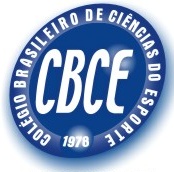